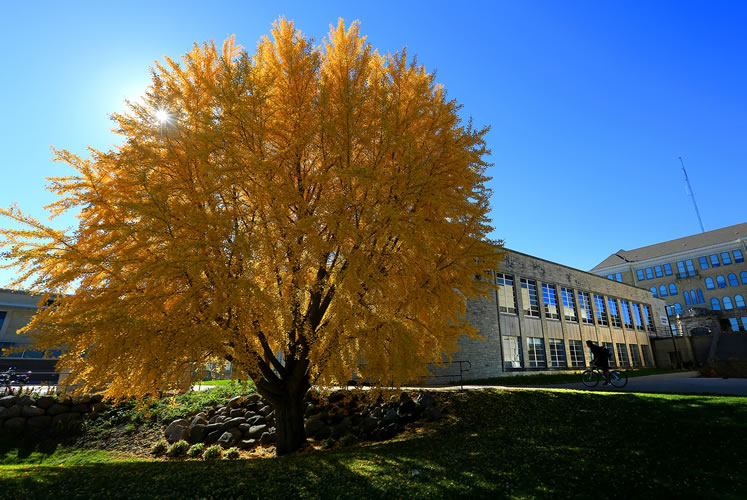 Manager Training
Title and Total Compensation Project 
January 2020
1
Agenda
Introduction/Overview
Employee-Manager Conversation
Title Appeals 
Changes to Current Policies
Business Titles
Instructional Academic Staff
What’s Next
2
Objectives
Describe the steps of the employee-manager conversation and the title appeals process
Understand the upcoming changes to current policies and practices
Demonstrate the ability to apply the system-level policy changes to institution-level policies and practices
3
Introduction/overview
4
High-level Project Overview
Summer
2020
Fall
Winter
2019
Title & SJD Review and QA
Job Mapping
Employee- Manager Conversations/Feedback
HR Staff/ Manager/ Employee Training
Implementation
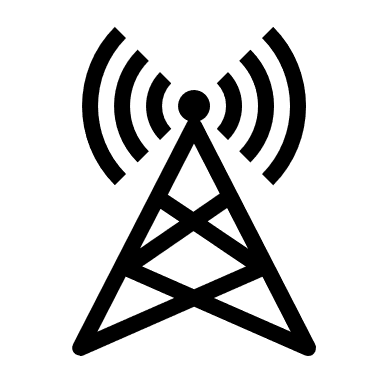 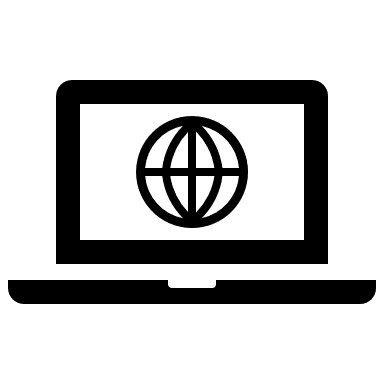 Benefits Recommendations
Benefits Strategy Development
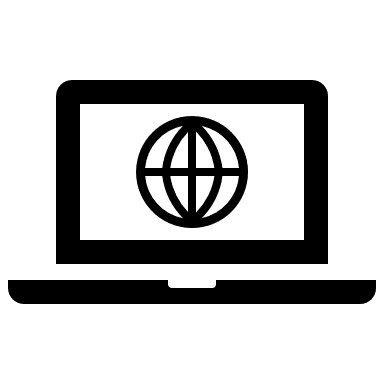 Online posting of DRAFT SJDs and employee feedback
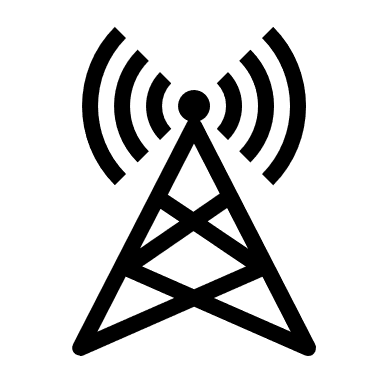 Go-live, notification letters, appeals process
5
Current State to Future State
WHAT IS CHANGING
WHAT IS STAYING THE SAME
Job duties
Pay*
Reporting Relationships
Performance and Goals
Employee Category & Benefits
Job Framework
Job Titles (Titles of Record/Official Titles)
Working Titles (Business Titles)
Job Descriptions
Compensation Structure
Salary Administration
FLSA Exemption status of some job titles
*Specifically base pay—the base rate of pay for a job or activity, excluding additional payments such as overtime or bonuses—is staying the same
6
Who Is Impacted?
Out of Scope:
Faculty
Student Workers
Employees-in-Training/Graduate Students
In Scope:
Academic Staff*
University Staff
Limited Term Appointees
*Chancellor, Assistant Chancellor, Associate Chancellor, Vice Chancellor, Provost, Vice Provost, Coaches, and Assistant Coaches are all out of scope
7
Employee-Manager Conversation
8
Process
E-M Conversation meetings are scheduled – send employee updated information preferably 72 hours prior to meeting – use meeting materials provided by UWS
9
Conversation Options
Manager
Supervisor
Lead Worker
HR, if you feel the employee may have a strong reaction
10
Employee-Manager Conversation
Purpose of conversations: Review title and new job description that go into effect Summer/Fall 2020
How Employees Can Prepare
How Managers Can Prepare
Familiarize Yourself with TTC
Visit the project website - review the Resources page
Watch a Town Hall Video
Review your current position description
View the new SJD Library on the TTC website
Manager and employee conversations and engagement
Review and confirm your new standard job description
Familiarize Yourself with TTC
 Visit the project website - review and share content
      from the Resources page
Watch a Town Hall Video
 Take online manager training – 30 minutes
 Talk with employees about the project
 Review your employee’s current job description
 Confirm employee mapping  
 Engage employees through manager 
       and employee conversations
11
Focus of Conversation
Review and confirm updated title and standard job description accurately describes the work an employee does
12
Setting Expectations
What will be covered in this meeting
Review and confirmation of job title, working title, and job description
Conversation on whether the job title and job description accurately reflect the work you do 
Review if FLSA status of job is changing based on mapping
Manager and Human Resources (if applicable) answers questions about job titles and job descriptions

What will not be covered in this meeting
Pay or Salary - the compensation structure is still being finalized and more information will be available in 2020 to address employee questions on updated pay ranges
13
Discussion/Q&A
14
Working Title Guidelines
There must be a demonstrated need for a working title based on the following guidelines

A working title should:
Clarify a position’s role in the organization
Describe the work performed in a role
Align with industry best practice

A working title must:
Be approved by institution Human Resources in consultation with the Chancellor, department/division lead, and employee supervisor

Note:  UWL has chosen the term "working" title versus "business" title, which is being used by System.
15
Working Titles Cannot…
Duplicate a title of record or official title
Misrepresent the university or the authority of a position in any way
Use words that are recognized as typically being associated with executive titles – president, chancellor, director – or any modified executive titles – vice president, etc. – without institution Human Resources, Chancellor, departmental, and/or division approvals
16
DISCUSSION/Q&A​
17
Role-Play Employee-Manager Conversation
Think 
Let’s role-play the employee-manager conversation

Pair up – 30 minutes (to include sharing lessons learned)
Use this time to read through your script, either playing the manager or playing the employee

Share lessons learned
18
Discussion/Q&A
19
Title Appeals
20
Title Appeals (Policy being reviewed and finalized)
UWS will send employees official notification in              Spring 2020 

Employees have 30 days from receipt of their title change notification to file an appeal
Step 1 Initial Review and Determination
Employee initiates appeal with supervisor signature
HR initial determination

Step 2 Panel Review and Recommendation
HR representation/recommend knowledge of titling and compensation
Joint governance representation/recommend knowledge of job family/group(s) in question

Step 3: Final Determination
Final institution CHRO/HRD determination
21
Title Appeal/Job Mapping Considerations
Best Fit
Perform all job responsibilities that are in Standard Job Description 
Accurate assessment of scope and responsibility
More tasks does not equate to different or “higher” level job description
Market-informed
22
Changes to Current policies
23
Progression vs Promotion
What progression/promotion might look like today
Today
Pay Range
Progression and promotion are interchangeable terms
You typically perform the same work, but your title changes and your pay increases
Minimum requirement is often years of service
Advanced/Senior
Min
Max
Pay Range
Objective/No Prefix
Min
Max
Pay Range
Entry/Associate
Max
Min
After Spring 2020
In the future, progression and promotion are defined separately
PROGRESSION
PROMOTION
Advancement to a new job with a higher pay range
Your job title and responsibilities change
Based on work performed in standard job description
Starting pay takes market data and parity into consideration
Based on knowledge, skills, experience, and performance 
Your job title and core responsibilities remain the same
Pay increases within the same job
Reasons for pay increases continue to include factors such as pay plan, market changes, retention and parity
Pay Range
Min
Max
Pay Range
Pay Range
Max
Min
Min
Max
24
Progression vs Promotion Examples
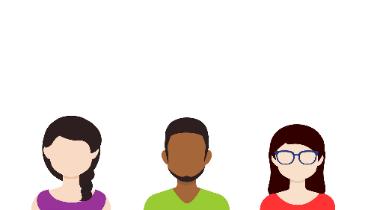 Randall is a Research Specialist
After two years on the job in year 3, Randall receives a pay increase for high performance
In the seventh year, Randall receives another performance increase
In year 10, Randall receives an increase to account for market changes in research specialist jobs
Randall has the same job title, responsibilities, and is in the same position 
As Randall’s knowledge, skills and experience increase, Randall’s high performance is recognized through progression in his pay range
Year 3
Year 7
Year 10
At Hire/ Year 1
Research Specialist Pay Range
Min
Max
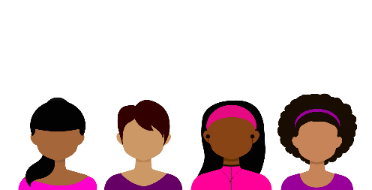 Academic Program   Manager Pay Range
Helen is an Academic Program Specialist and has been in the current position for several years, gaining knowledge and experience
An Academic Program Manager position opens in the unit
Helen applies and is selected for the position
As a result of the promotion, Helen takes the lead to manage two academic programs, and her new responsibilities include managing program budget, implementing new standard operating procedures, and representing the programs on and off campus
Helen’s new title is Academic Program Manager and moves into a higher pay range
Min
Max
Academic Program    Specialist Pay Range
Max
Min
25
PROGRESSION EXAMPLE
PROMOTION EXAMPLE
Mapping Workbook
On spreadsheet you will be provided today:
Current Job Code Assignment
Future State Title and Standard Job Description
On spreadsheet you will be provided at a later date:
Confirm Employee-Manager Conversation/Agreement
Proposed Working Title
If Employee or Manager Disagrees - Update Future State Job Code Assignment – Then Indicate Agreement of HR-Manager-Employee
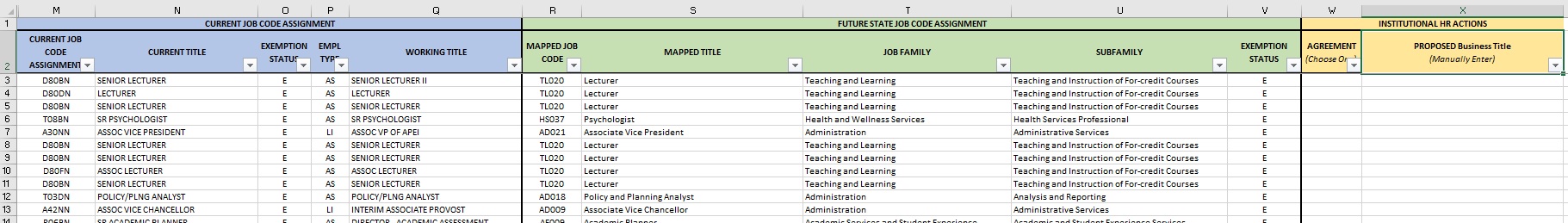 26
What’s Next?
27